Project- dedicated to Missions
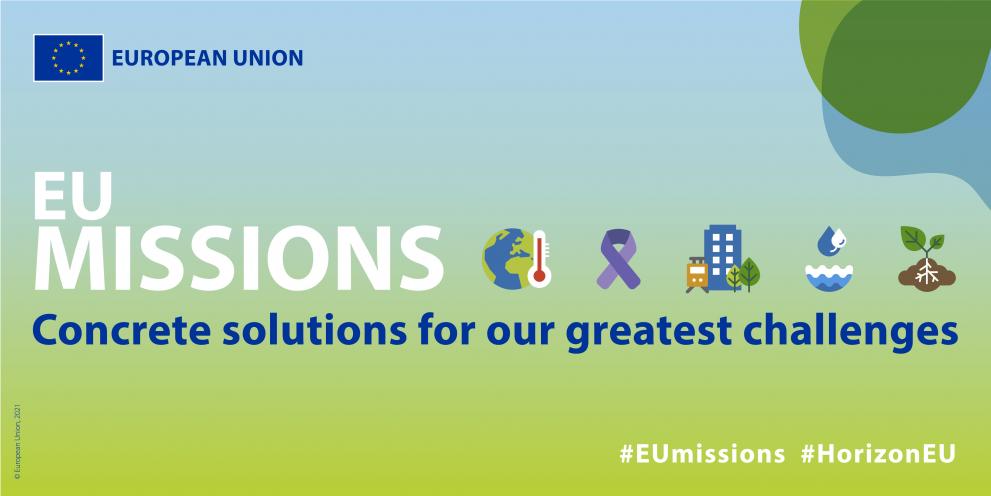 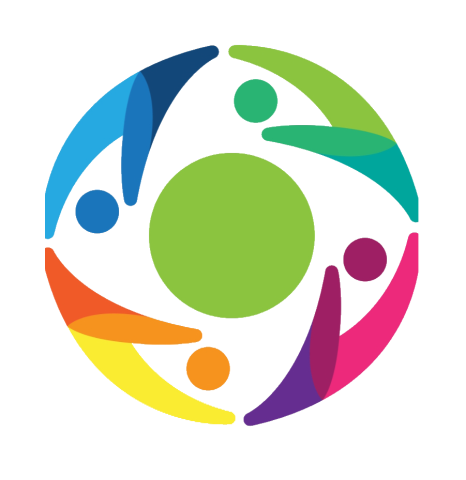 The projects’ activities pursue the following objectives:
• Improving and professionalizing NCP support services for the EU Mission Calls• Lowering entry barriers for applicants and raising the quality of proposals• Enhancing the visibility of the Mission NCPs and the cooperation with other relevant stakeholders and networks
Objectives of the project
Information about the project
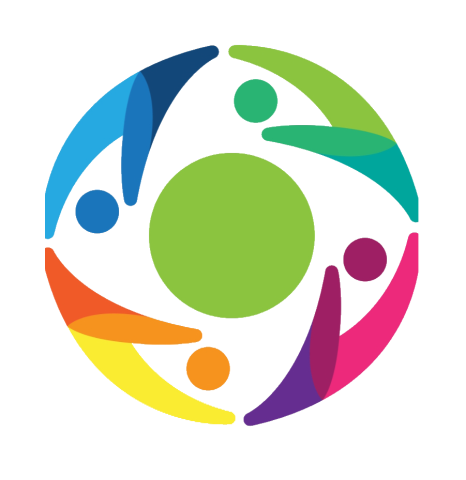 Name: HORIZON-MISS-2022-NCP-01-01: Creating a transnational network of National Contact Points (NCPs) for EU Missions
Project type: CSA
Start date: 1st of September 2023
Project Duration: 54 months (4,5 years)
GA no. 101121092
EU co-financing: 1.814.338 EUR
Coordinator: FZJ (DE)
Partners: 19
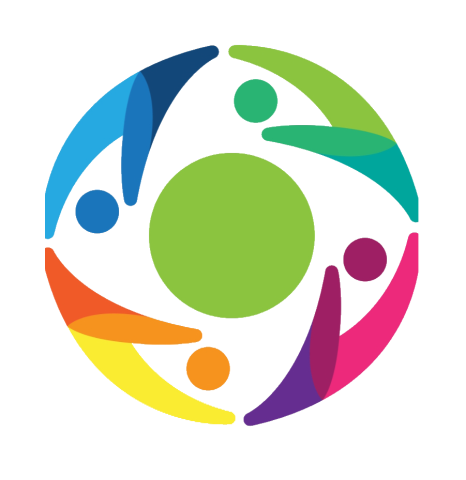 Partner countries
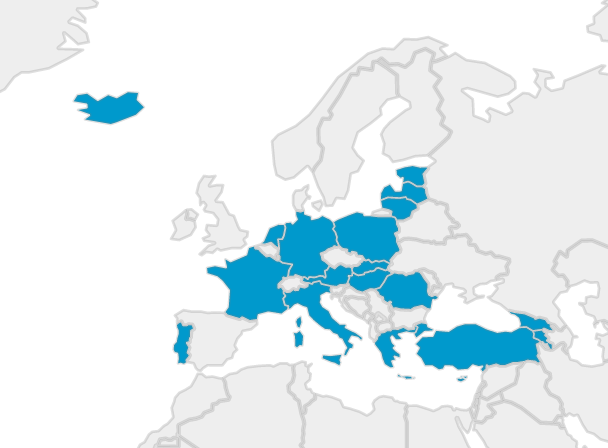 4 associated countries
AM, GE, IS, TR
8 EU-13 countries
CY, EE, HU, LV, LT, PL, RO, SK
7 EU-15 countries
AT, FR, DE, EL, IT, NL, PT


AM, CY, EE, GE, EL, HU, LV, LT, PL, PT, RO, SK, TR
Event Title, Date, Place
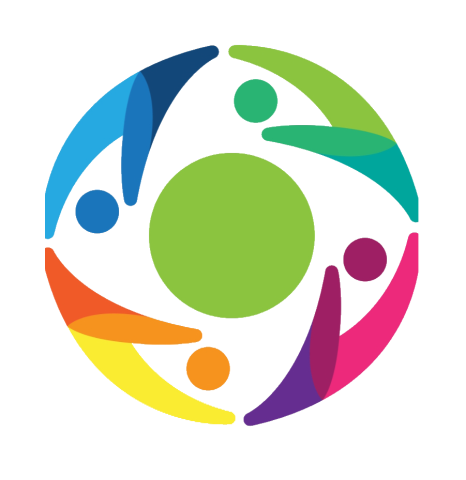 Target groups and activities
Structure of work packages
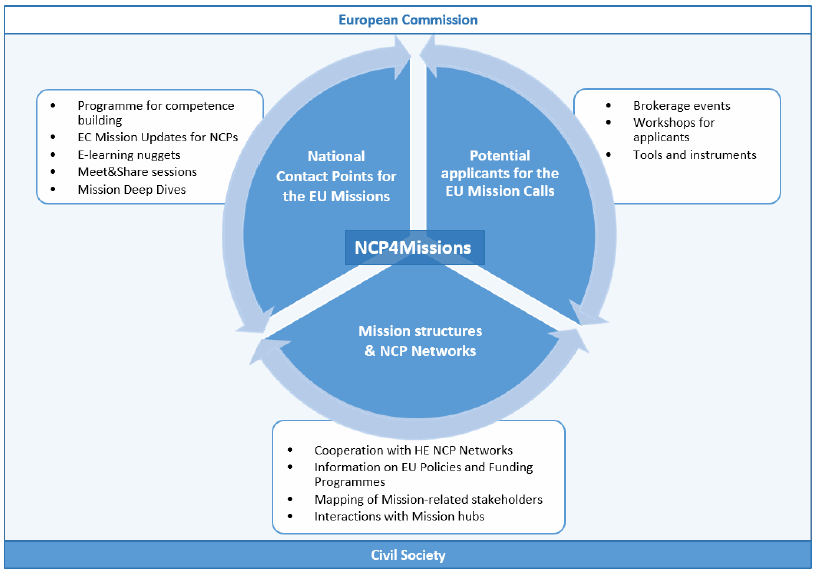 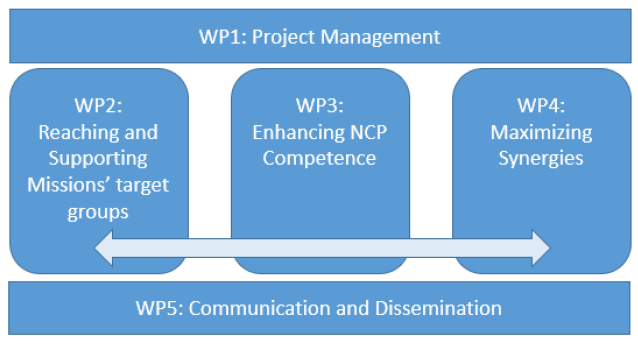 Event Title, Date, Place
Task structure
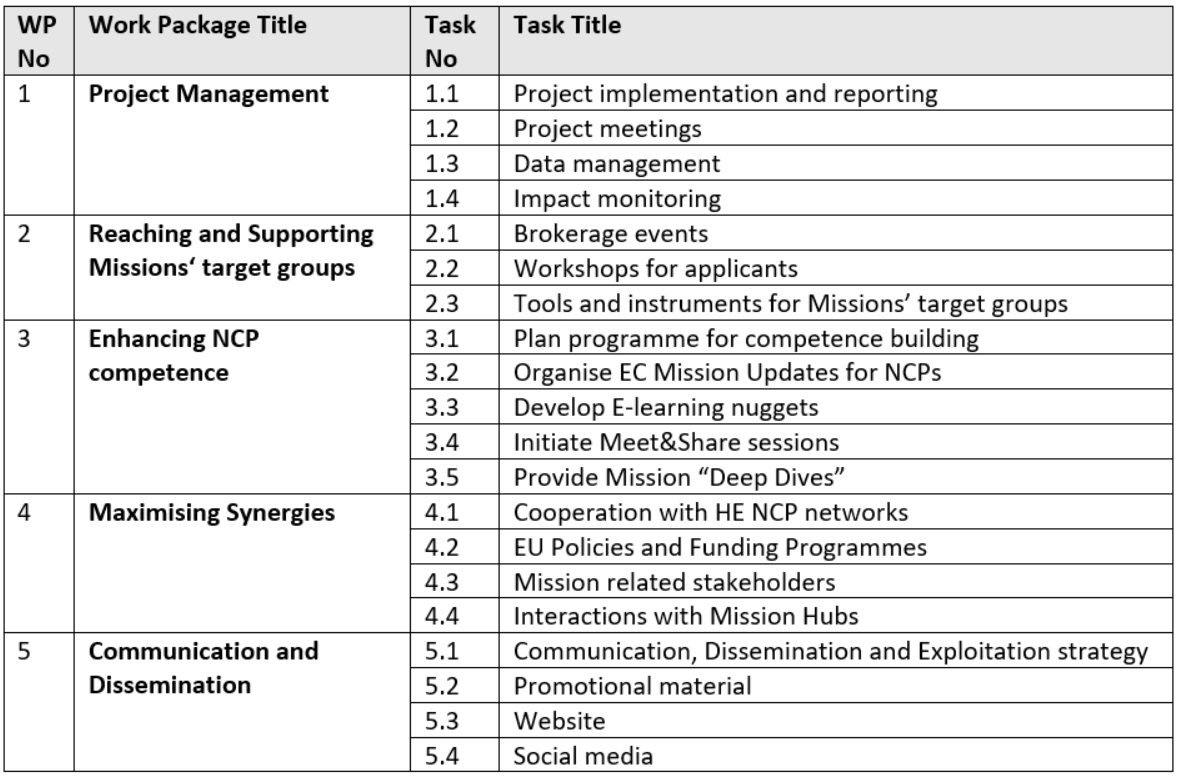 Event Title, Date, Place
Thank you for your attention!
Lāsma Brenča un Aiga Salmiņa
Latvijas Zinātnes padomes
Starptautiskās sadarbības programmu projektu departamenta 
Apvārsnis Eiropa Nacionālā kontaktpunkta vecākā ekspertes
E-pasts: lasma.brenca@lzp.gov.lv
aiga.salmina@lzp.gov.lv
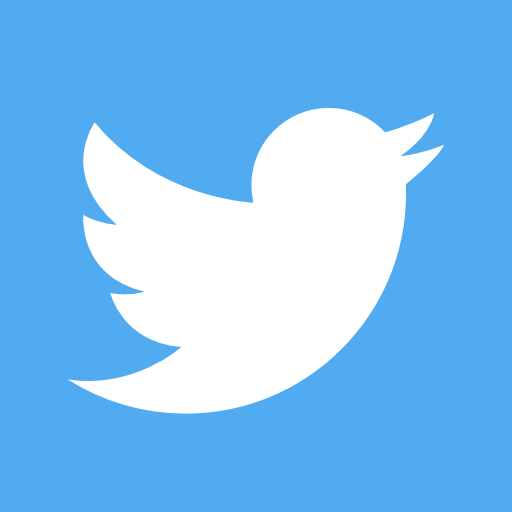 @apvarsnis
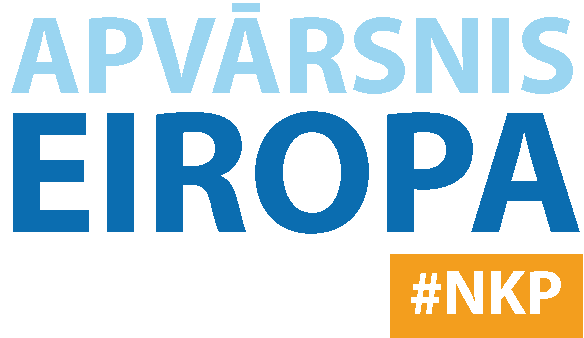 @Apvārsnis EU Latvijas Nacionālais kontaktpunkts - HE NCP LV
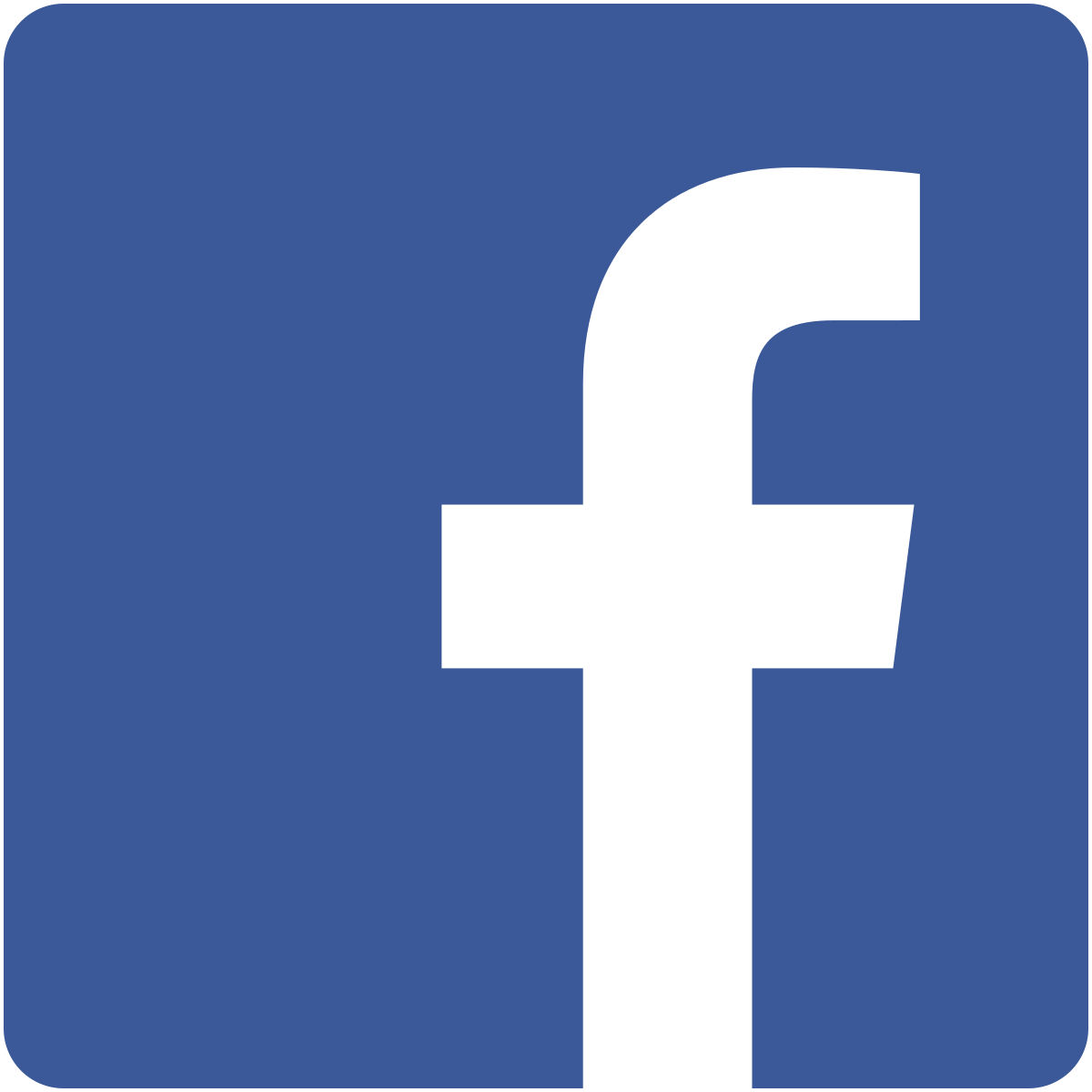 https://lzp.gov.lv/starptautiskas-sadarbibas-programmas/apvarsnis-eiropa/
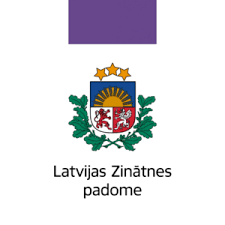 7